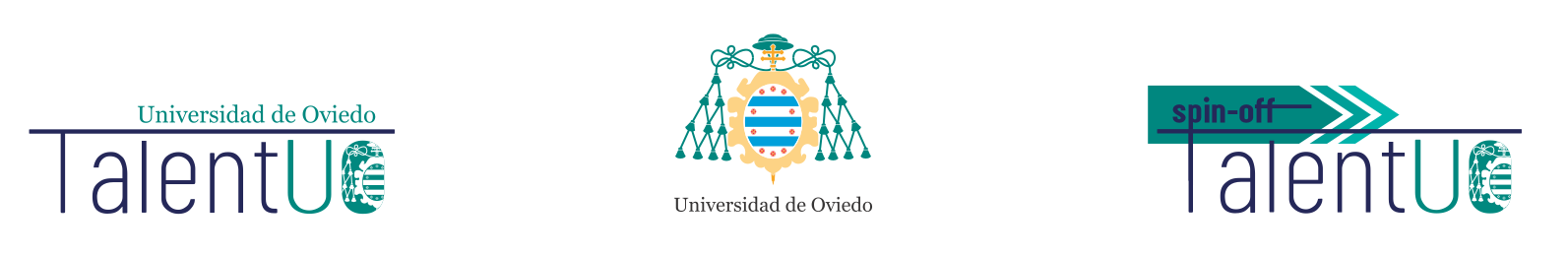 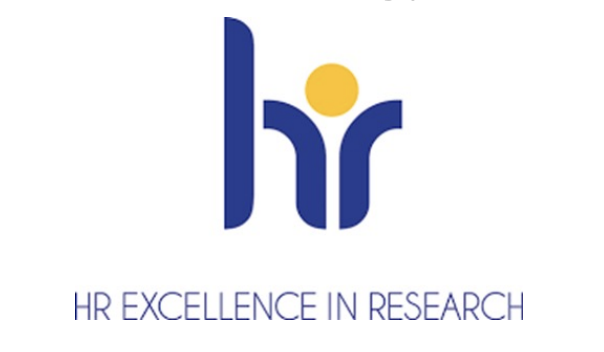 Seminario IV HRS4R 
Financiación de la transferencia de conocimiento
17 de julio de 2023
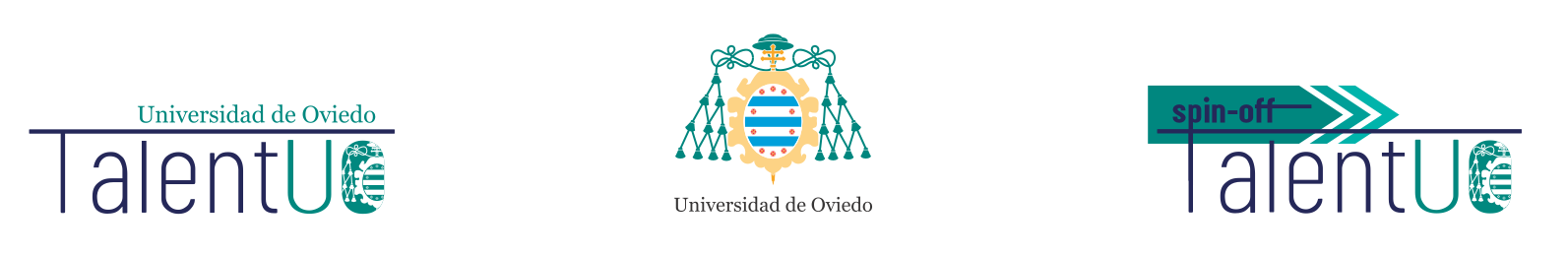 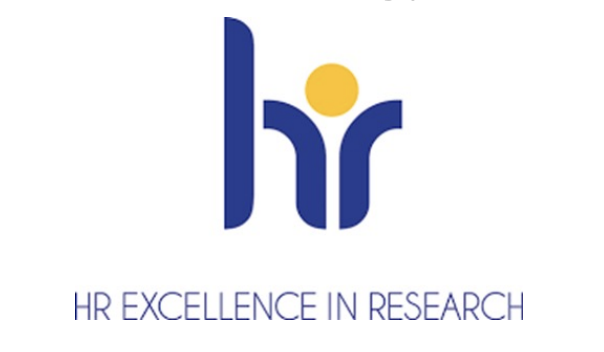 Seminario IV HRS4R 
Financiación de la transferencia de conocimiento
17 de julio de 2023
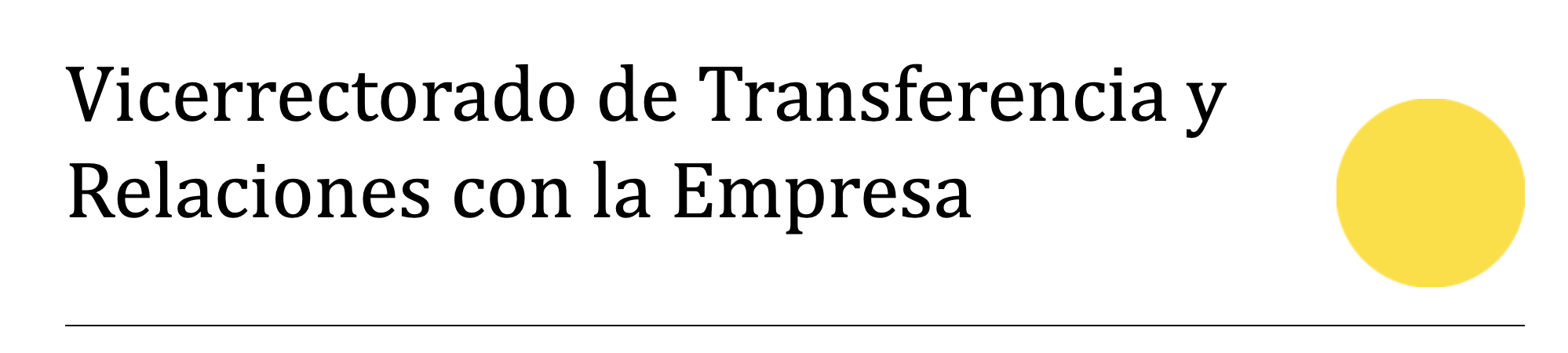 Transferencia:
Artículo 60 LOSU
Licencia de resultado de conocimiento
Fuentes de financiación: 
proyectos, convocatorias
Explotación mediante proyecto empresarial
start-up
spin-off
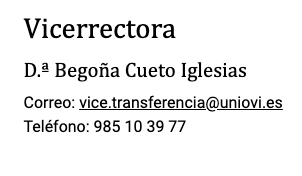 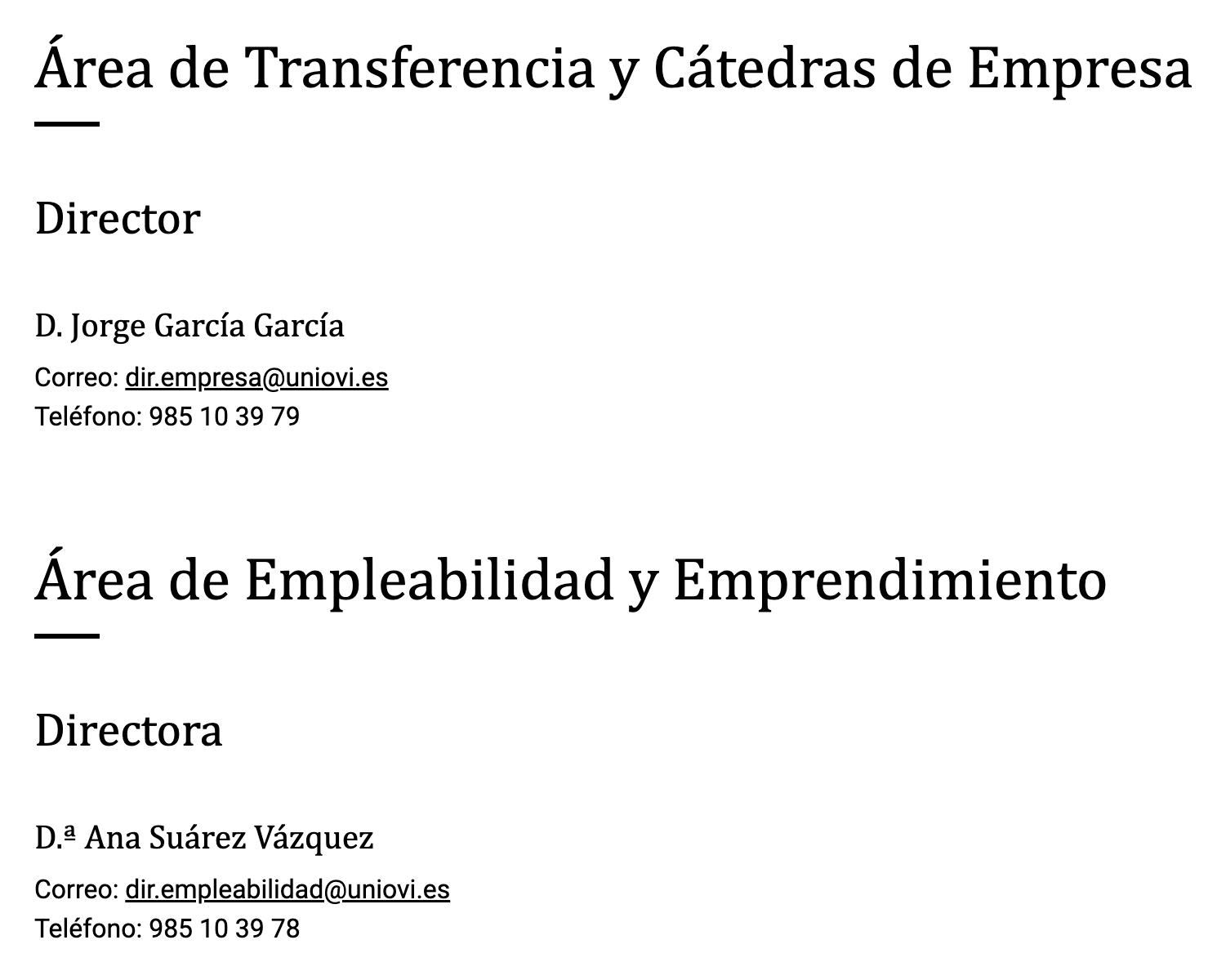 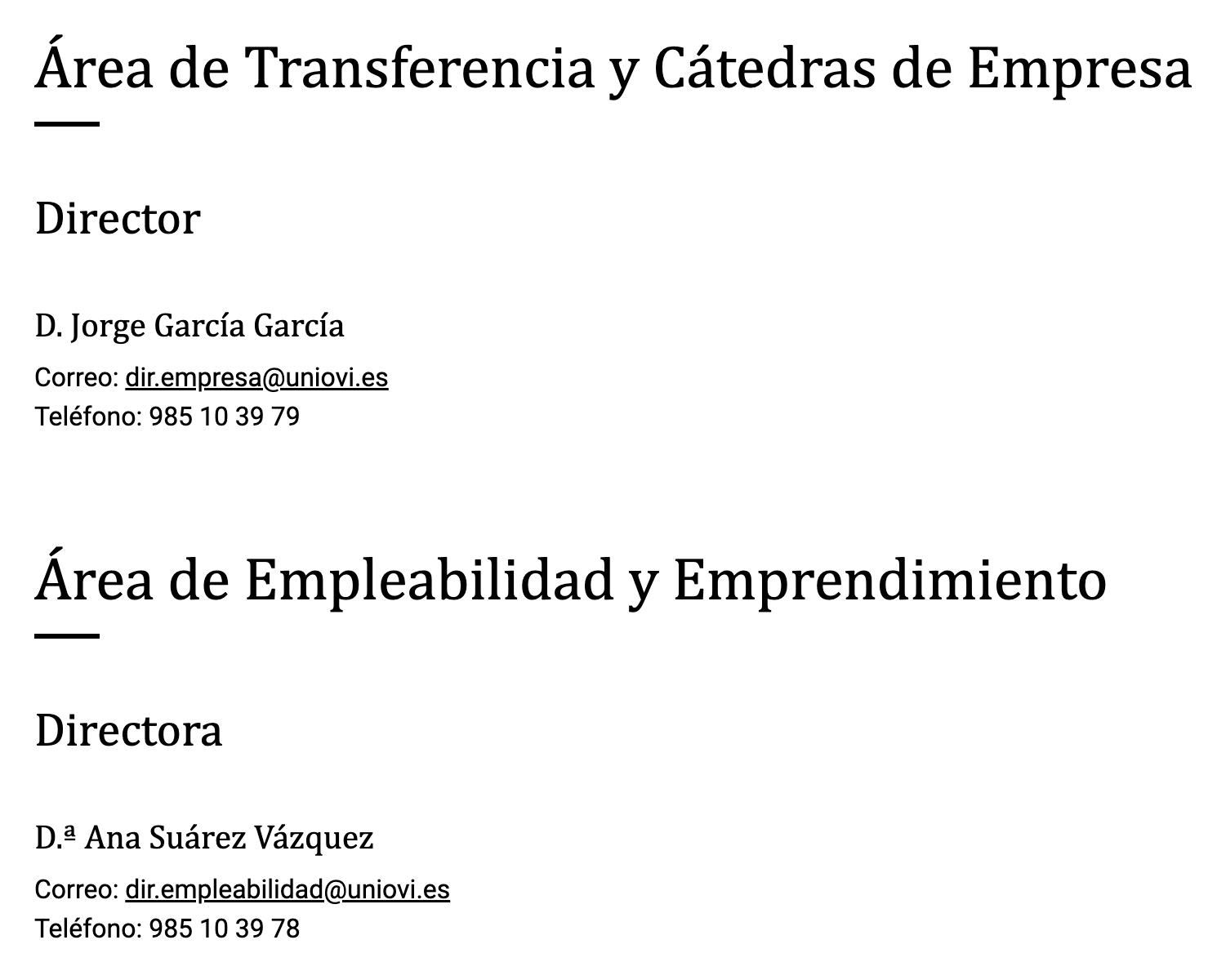 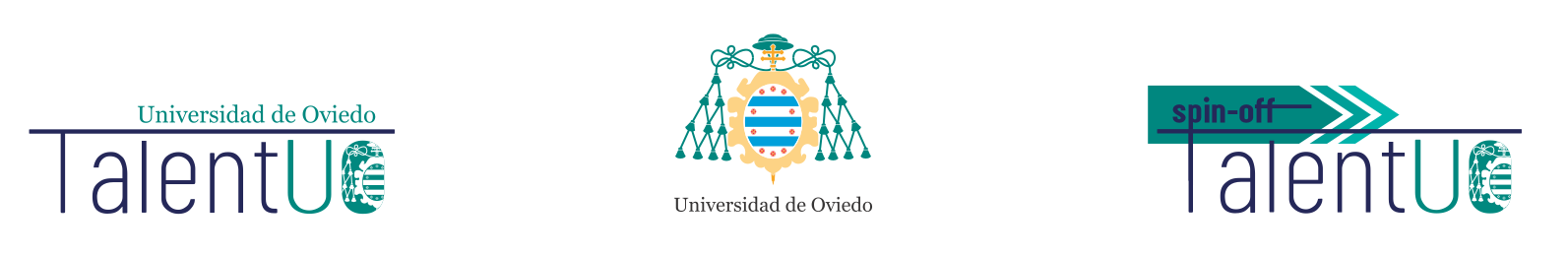 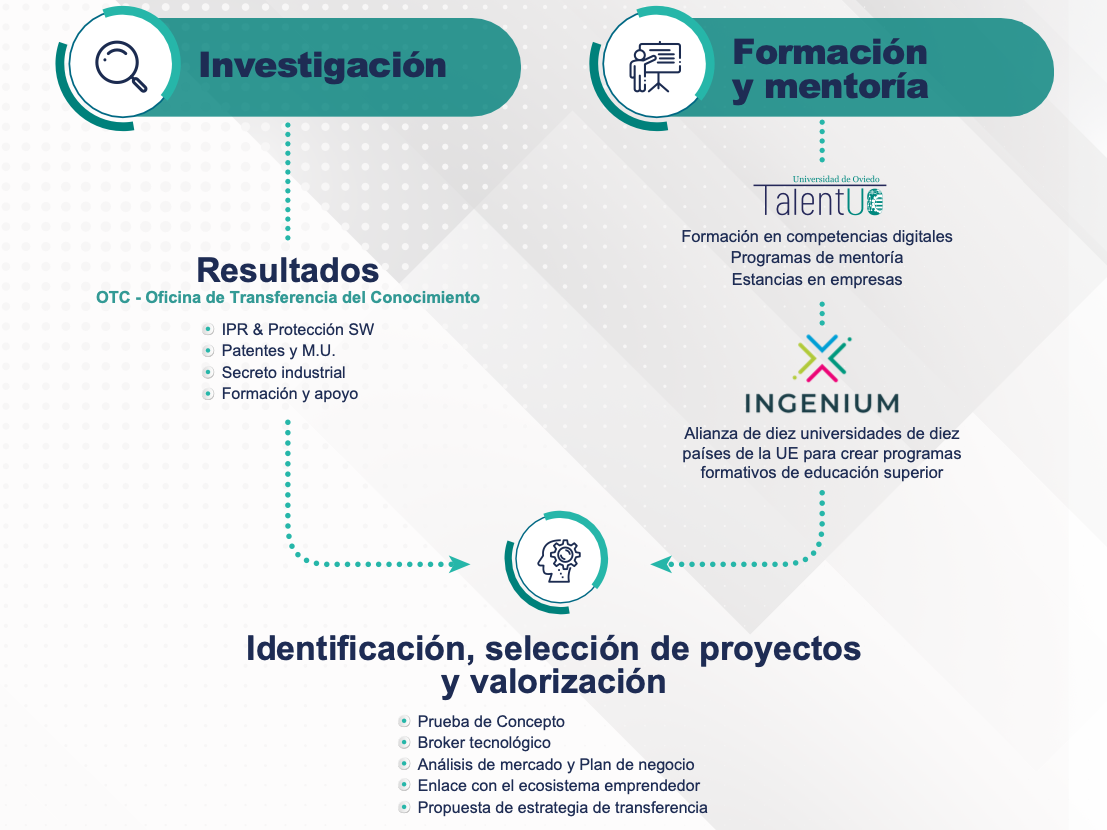 TRL
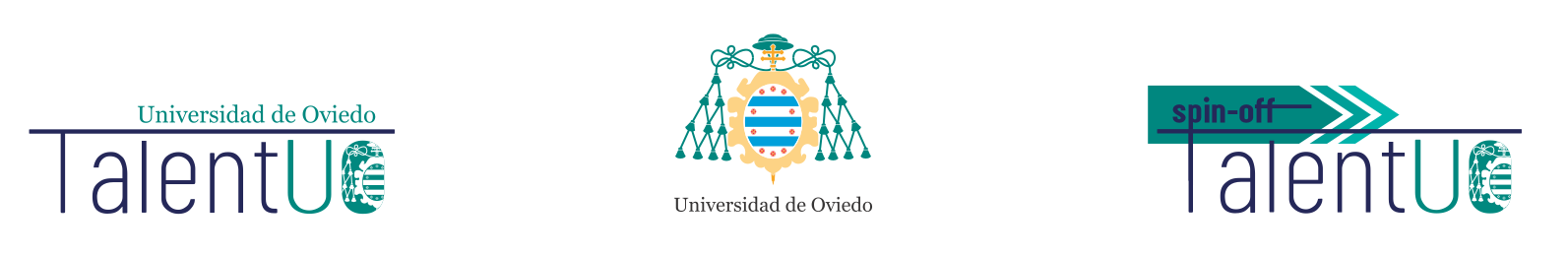 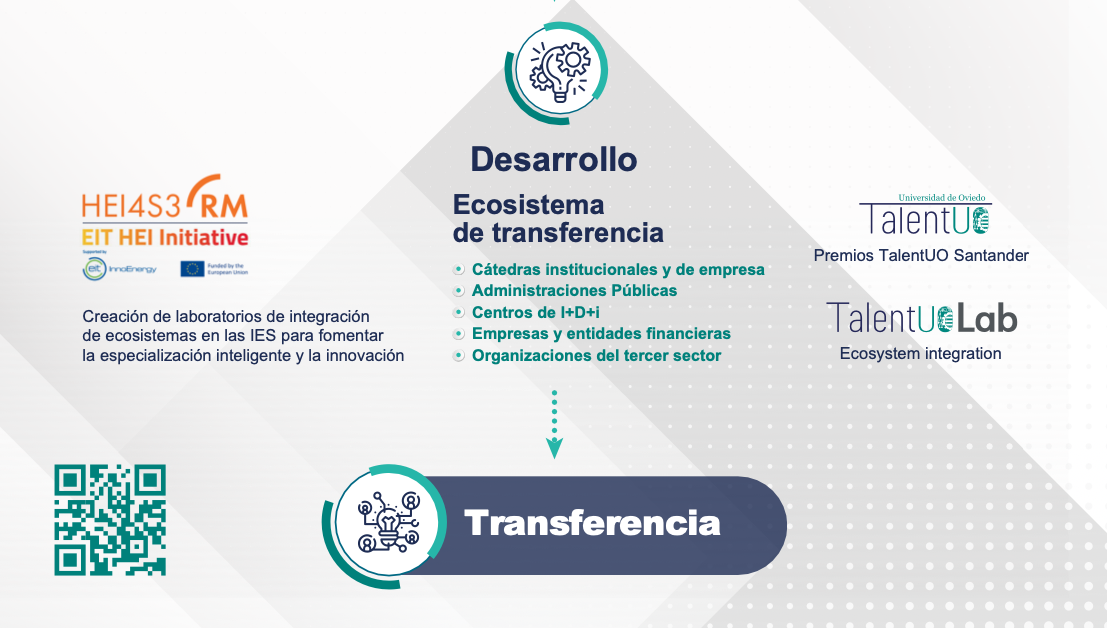 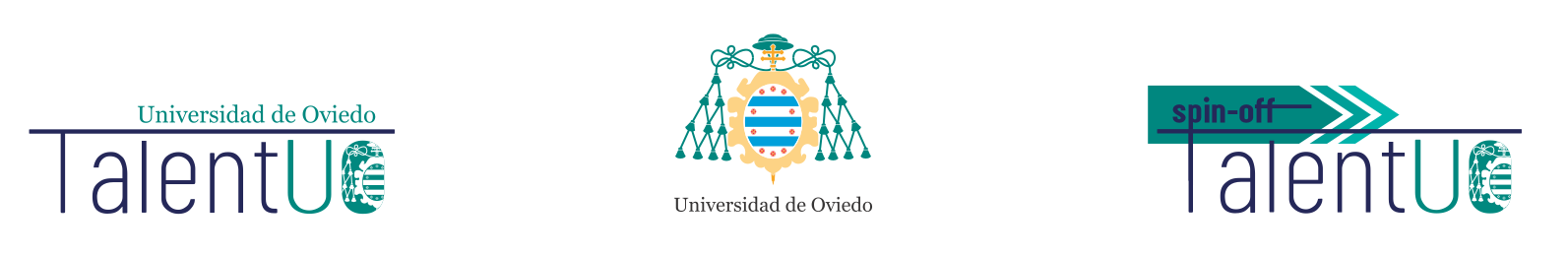 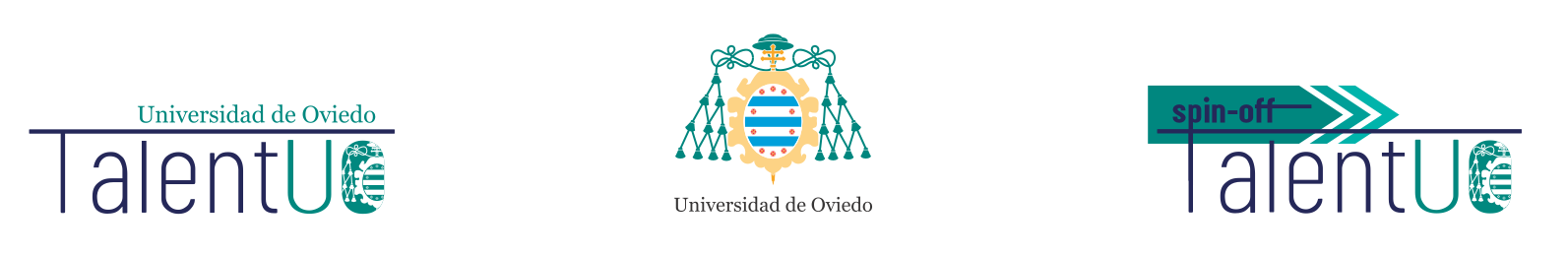 Spin-off UO:
Existe un acuerdo de licencia de R.I. entre la Universidad de Oviedo y la empresa 
Personal de la Universidad de Oviedo participa en el capital social de la empresa (hasta 10%)
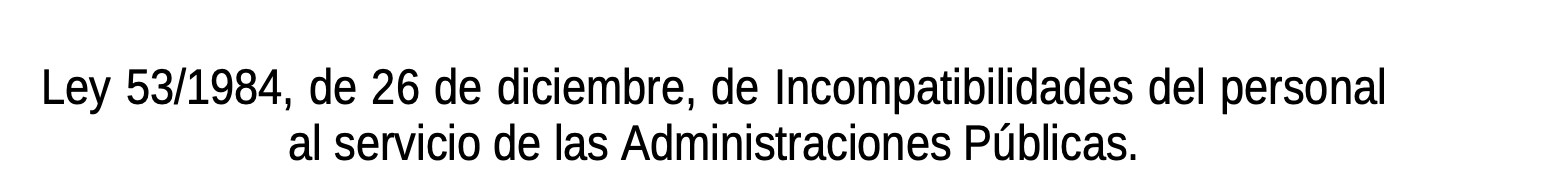 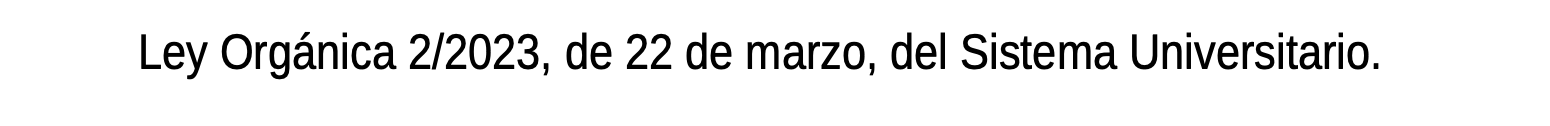 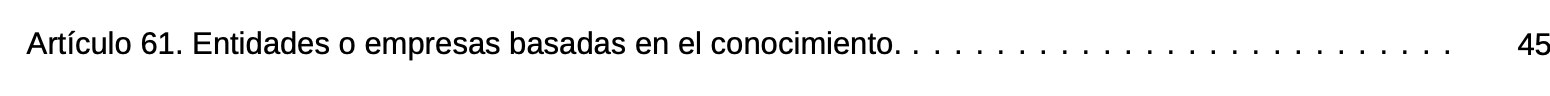 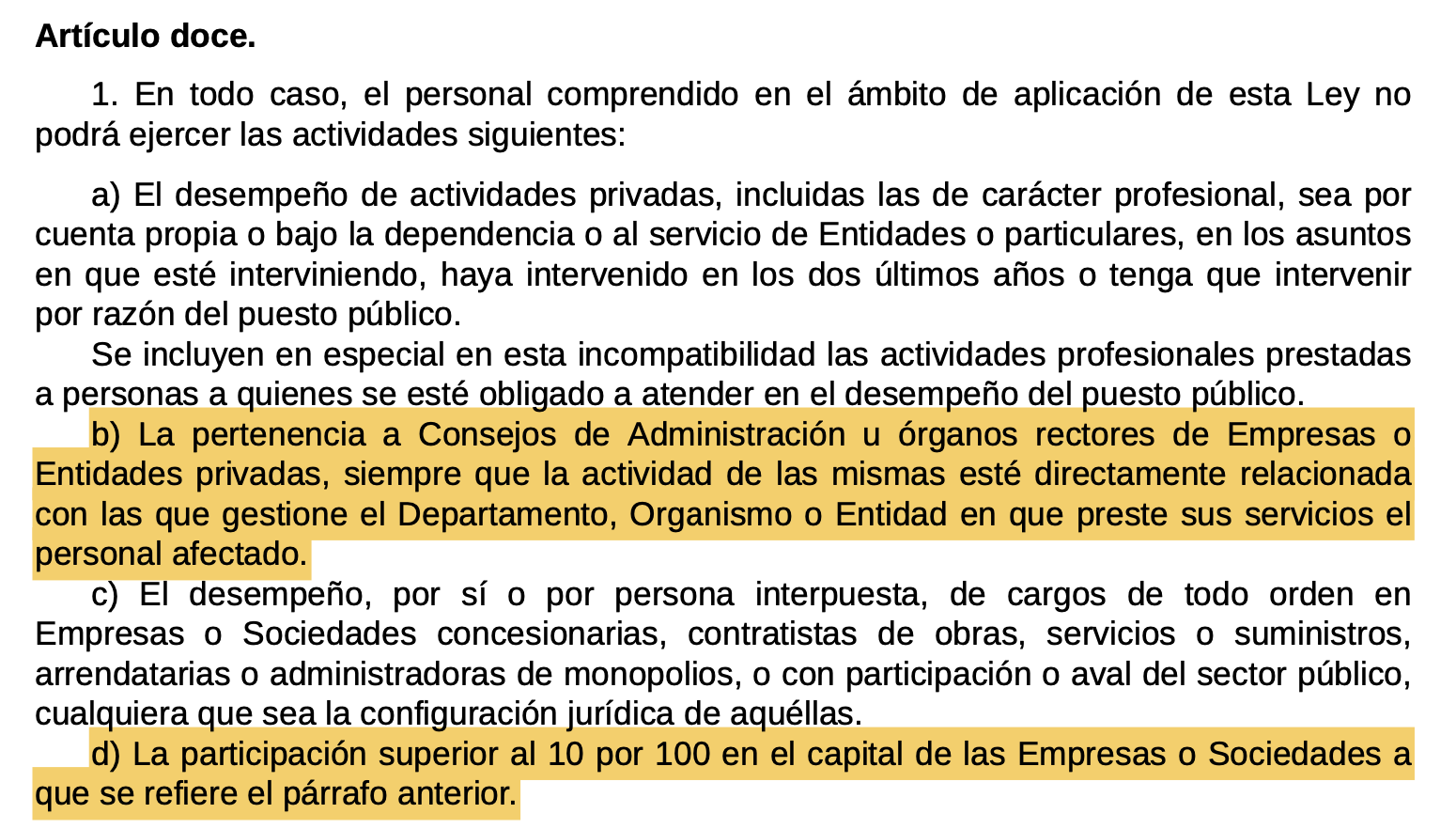 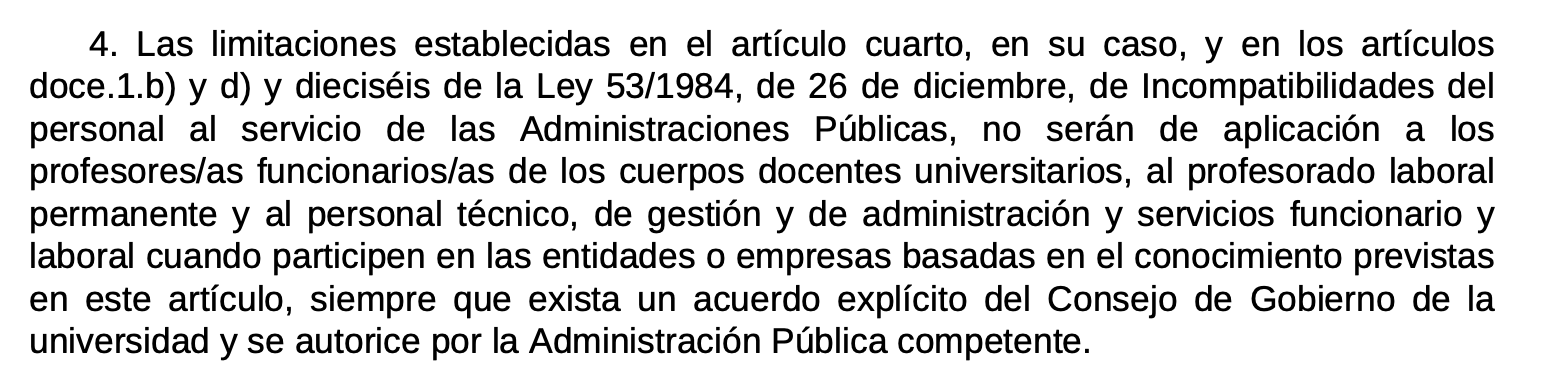 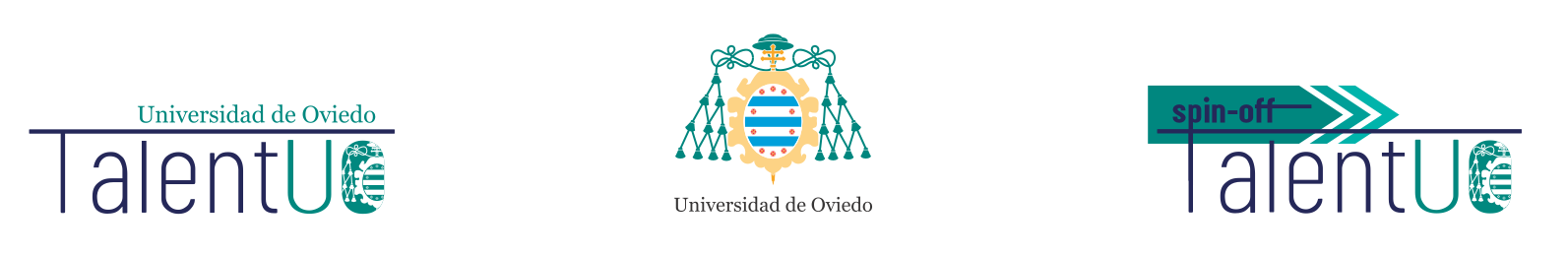 Premios TalentUO-Santander de Emprendimiento
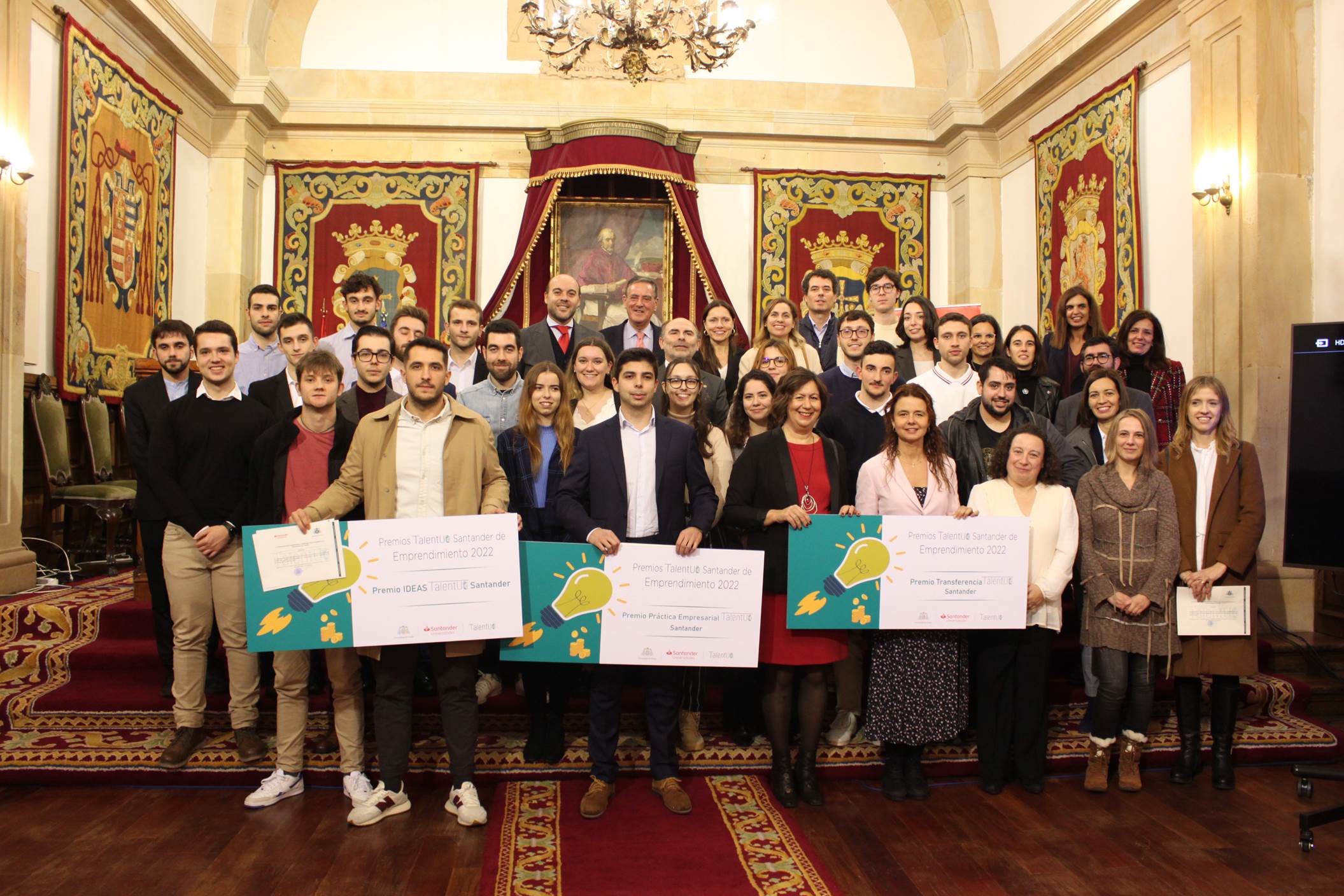 https://sede.asturias.es/bopa/2023/07/17/2023-06415.pdf
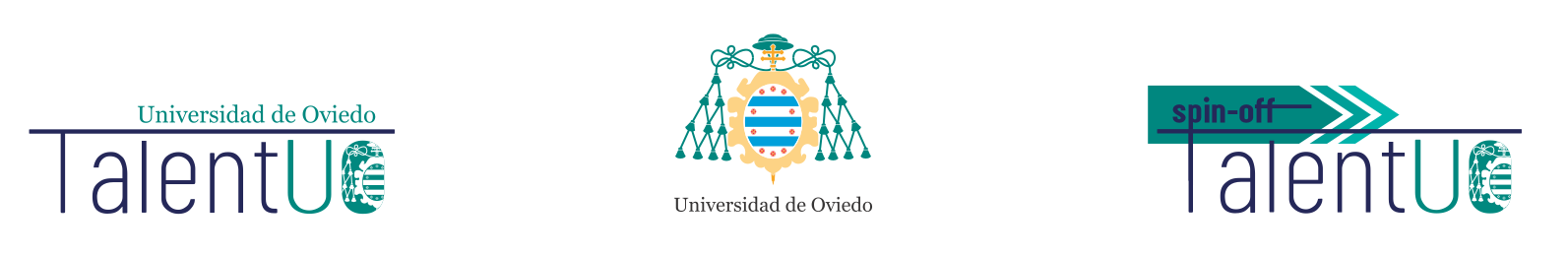 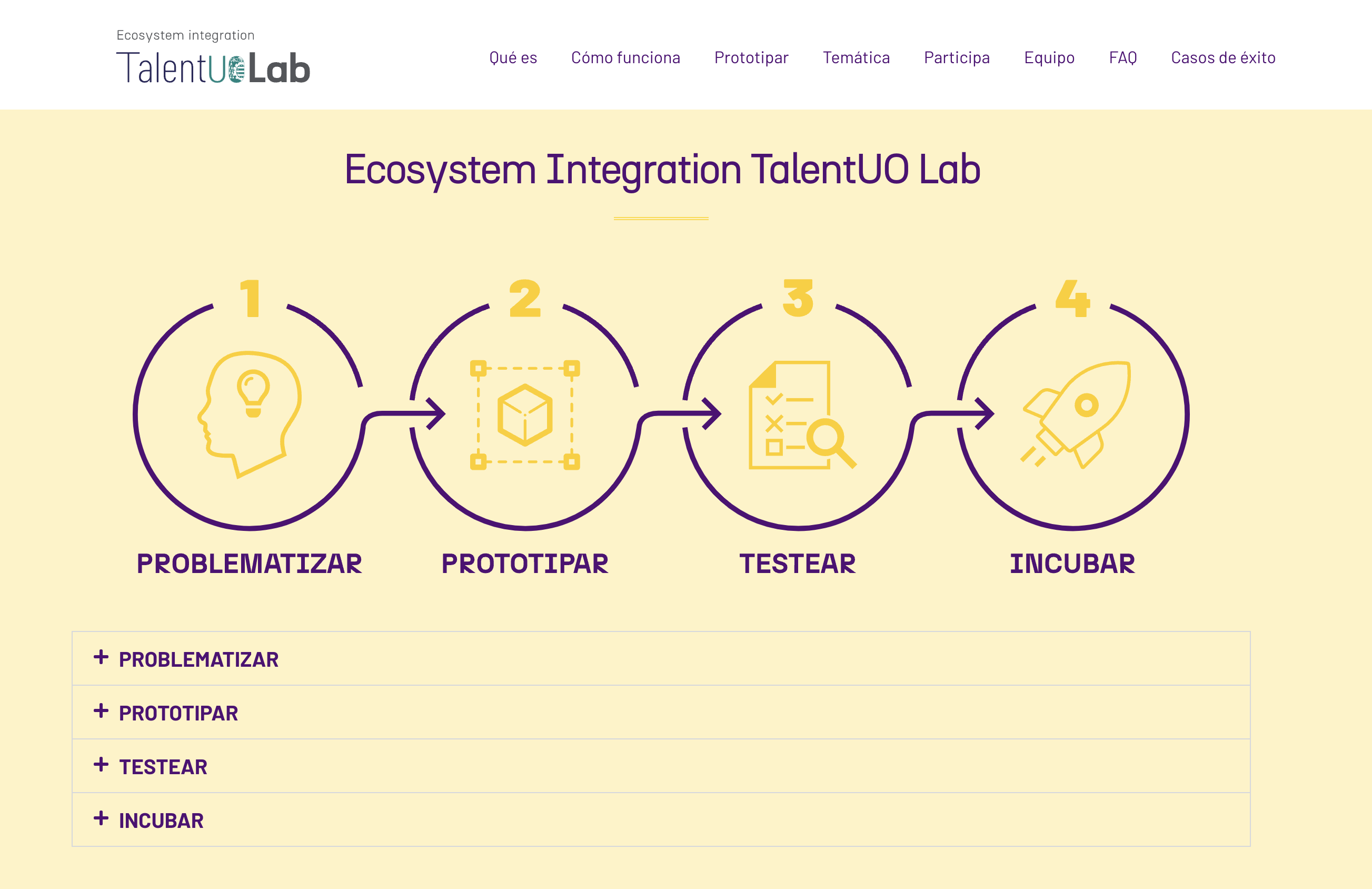 Las tres mejores ideas: ayuda para establecer proyecto empresarial
https://www.unioviedo.es/EITL/
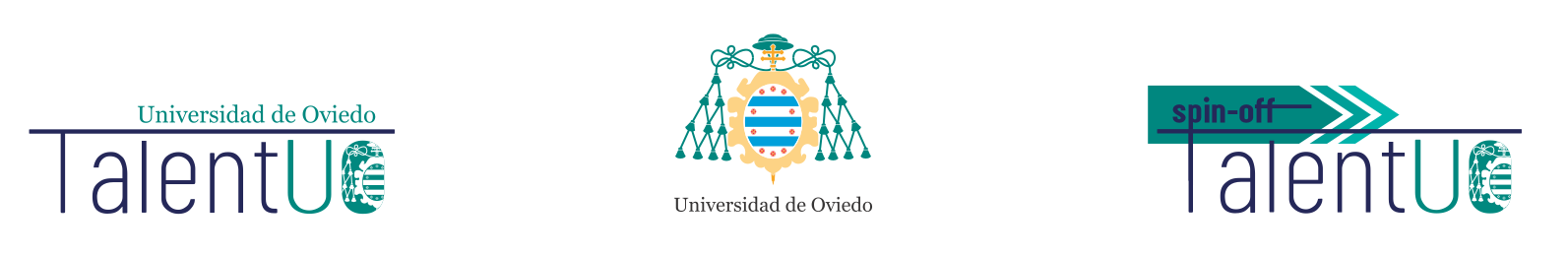 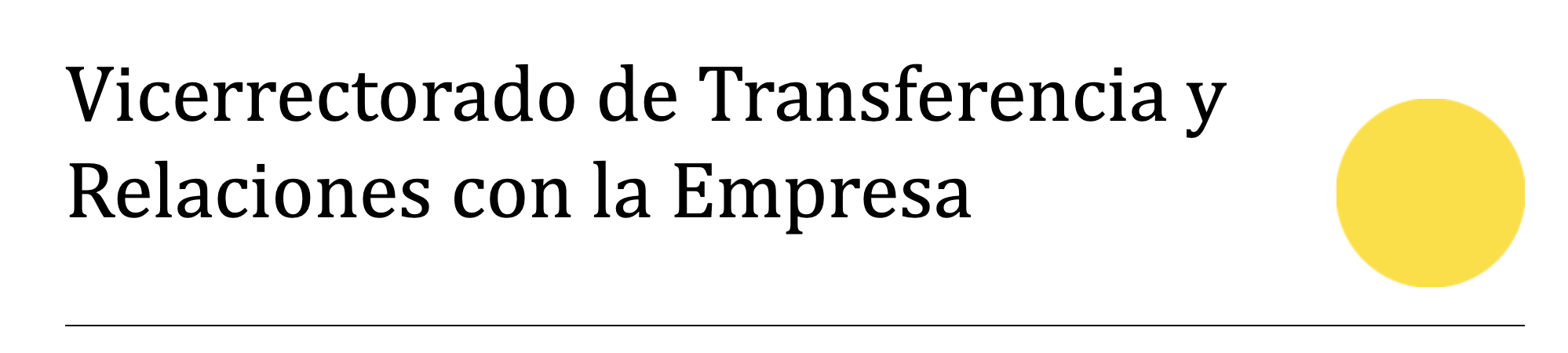 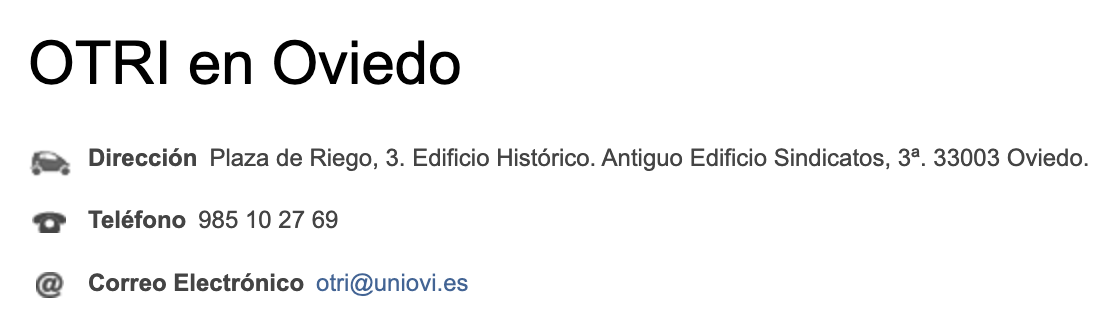 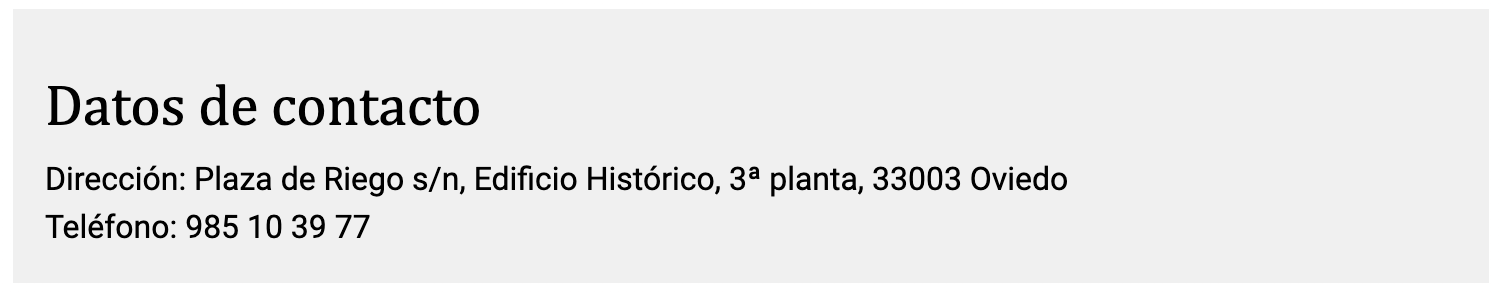 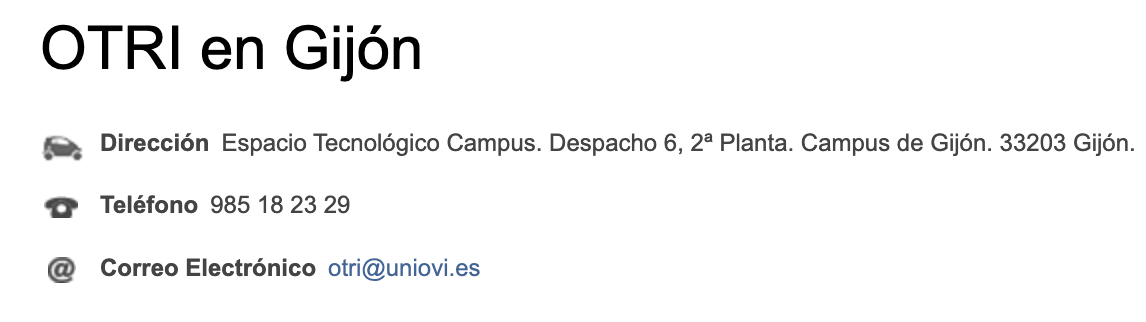 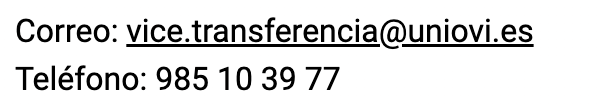 https://empresa.uniovi.es/